SEGUIMIENTO IIIQ PLAN DE ACCIÓN 2017

Avance total de gestión  72,19%
Avance total de cumplimiento 62,28%
Fecha corte: 30-09-17
70 -100 %
51 - 69 %
Código: E-FO-041 - Versión: 09 -Fecha: Marzo 01 de 2017
0 - 50 %
78,23%
79,28%
Avance de gestión
Avance Cumplimiento
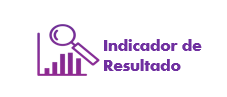 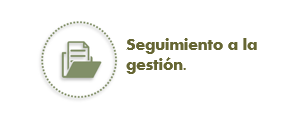 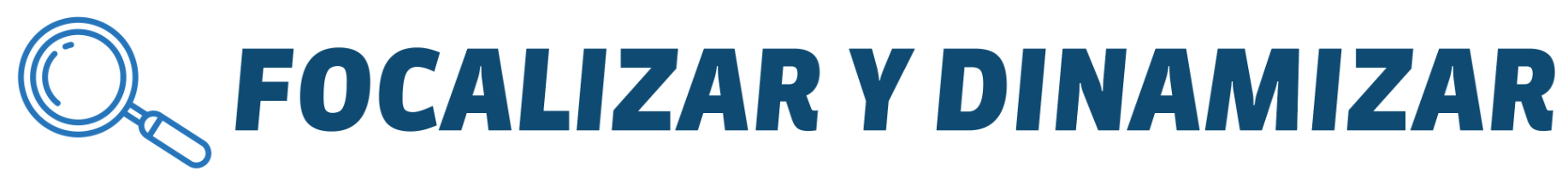 ENTREGABLE
1. 80% de recursos registrados de CI se encuentran alineados a las prioridades de la Hoja de Ruta
70,90%
91,65%
la cooperación internacional que recibe Colombia
92,30%
2. Movilizar un monto de USD 800 mm de Cooperación Internacional para Colombia
USD 379,8 mm
3. 80% de los participantes de los cursos cortos ofrecidos por la cooperación internacional son actores del nivel territorial
67,50%
99%
4. El 80% de los proyectos presentados a las oportunidades de cooperación tienen enfoque territorial
75,00%
100%
5. En el 100% de los intercambios col–col participan actores de los territorios de posconflicto
85,75%
100%
100,00%
6. Diseñar y poner en marcha 10 intervenciones de CSS que contribuyan a la CI que recibe Colombia
26
7. Realizar monitoreo y seguimiento al 100% de 8 estrategias país y/o marcos de cooperación con organismos Multilaterales
66,67%
65,00%
75,00%
8. USD100 mm movilizados a través de la estrategia de fundraising para los Fondos Fiduciarios
USD 74 mm
9. Hacer seguimiento a la ejecución del 100% de los recursos asignados de contrapartidas para garantizar resultados
71,10%
44,05%
10. 90% de avance en la implementación del plan de trabajo de los intercambios Col–Col de 2016
97,86%
100%
11. Estructurar un equipo de trabajo que gestione al menos 20 proyectos/iniciativas con participación del sector privado
60,25%
14
80,2%
56,82%
Avance Cumplimiento
Avance de gestión
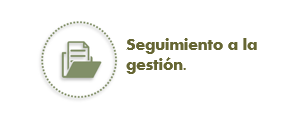 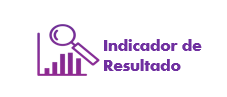 ENTREGABLE
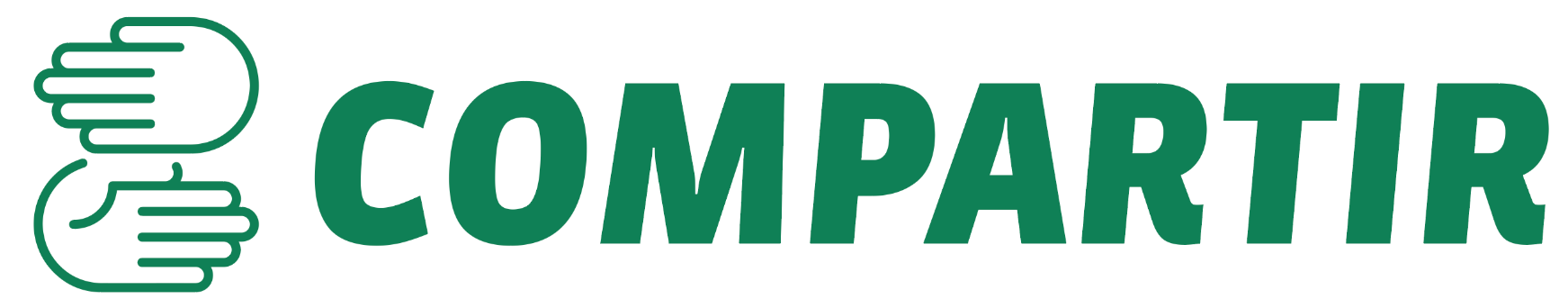 151
1. Implementar  100 proyectos de cooperación sur –sur y triangular
100,00%
2. Iniciar las actividades priorizadas en los planes de innovación de las rutas de aprendizaje y alianzas estratégicas ejecutadas en 2016
33%
67,50%
3. Ejecutar el 100% de los recursos asignados al FOCAI y al proyecto de inversión
conocimiento de valor con países en desarrollo
86,74%
100,00%
4. Incorporar el modelo de agregación de valor al 20% de los proyectos formulados en 2017
1
87,50%
5. Producir 25 nuevos estudios de caso para consolidar el Portafolio de Saber Hacer Colombia
98,00%
1
6. Intercambiar el 10% de las iniciativas documentadas a través de Saber Hacer Colombia con socios externos e internos
44%
90,00%
7. Realizar al menos 10 actividades de cooperación sur-sur en las que se de a conocer la metodología y el portafolio Saber Hacer Colombia
3
40,00%
8. Asegurar la disponibilidad de recursos para la atención del 100% de solicitudes de asistencia internacional, de acuerdo con el reglamento de FOCAI y los acuerdos con Cancillería.
100%
70,94%
59,08%
53%
Avance de gestión
Avance Cumplimiento
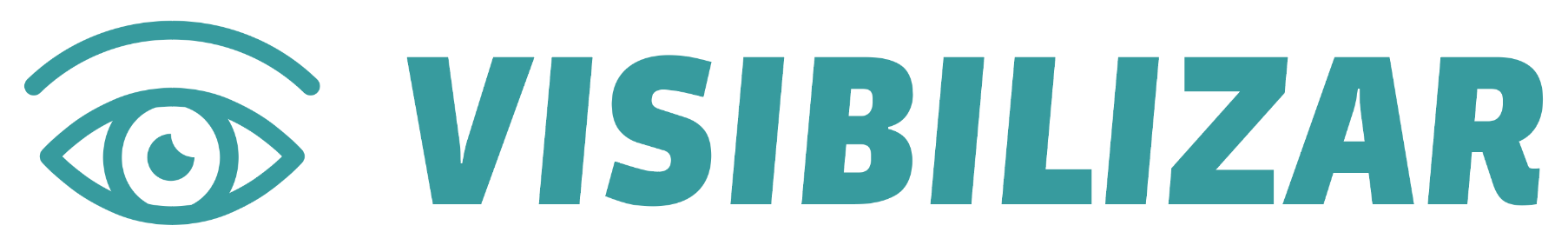 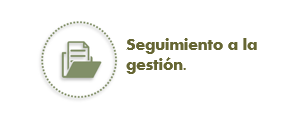 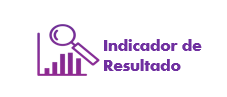 ENTREGABLE
48,16%
1. Sistema de Información de Cooperación Internacional – CICLOPE implementado en un 70%
44%
los resultados de la Cooperación Internacional
2. Divulgar al menos 8 eventos y proyectos enmarcados en la estrategia APC Colombia-Sector Privado
8
95,00%
3. Difundir la implementación del 100% de los proyectos priorizados que cuentan con recursos propios de APC Colombia
50,00%
88,88
4. Visibilizar al menos 10 proyectos de los fondos para el posconflicto y el 100% de los nuevos compromisos financieros para dichos fondos.
0
57,50%
5. Desarrollar y publicar 3 contenidos innovadores que evidencien el impacto regional de APC-Colombia
33,33 %
44,75%
54,28%
64,24%
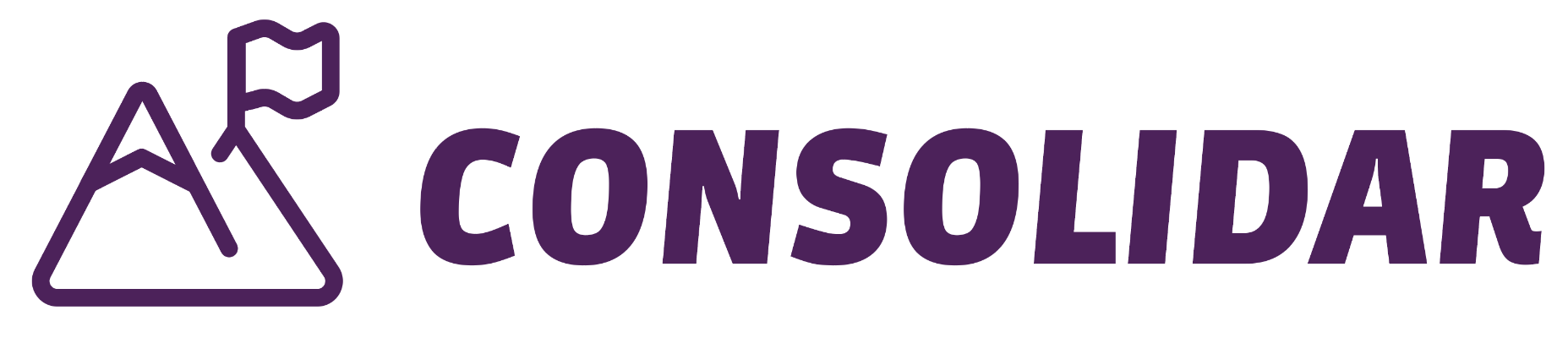 Avance de gestión
Avance Cumplimiento
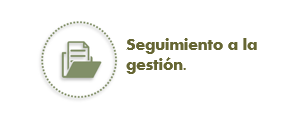 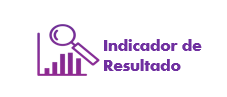 ENTREGABLE
1. Implementar 7 proyectos alineados con la estrategia GEL
0
84,30%
80%
2. Estructurar el 100% del sistema de Gestión Documental
72,30%
una APC-Colombia apasionada y efectiva
3. Atender efectivamente el 80% de las solicitudes de insumos y servicios requeridos a la coordinación administrativa
88,89%
63,50%
4. Evaluar el Sistema de Control Interno de APC-Colombia, orientado a la entrega oportuna de información para la mejora continua
100%
63,75%
5. Informe de auditoría externa de seguimiento con cero no conformidades
0
61,00%
6. La formulación y seguimiento del 100% de los planes de acción de APC-Colombia están orientados a resultados
100%
65,80%
7. Diseñar e implementar un acuerdo de servicios contractuales
100%
95,00%
54,28%
64,24%
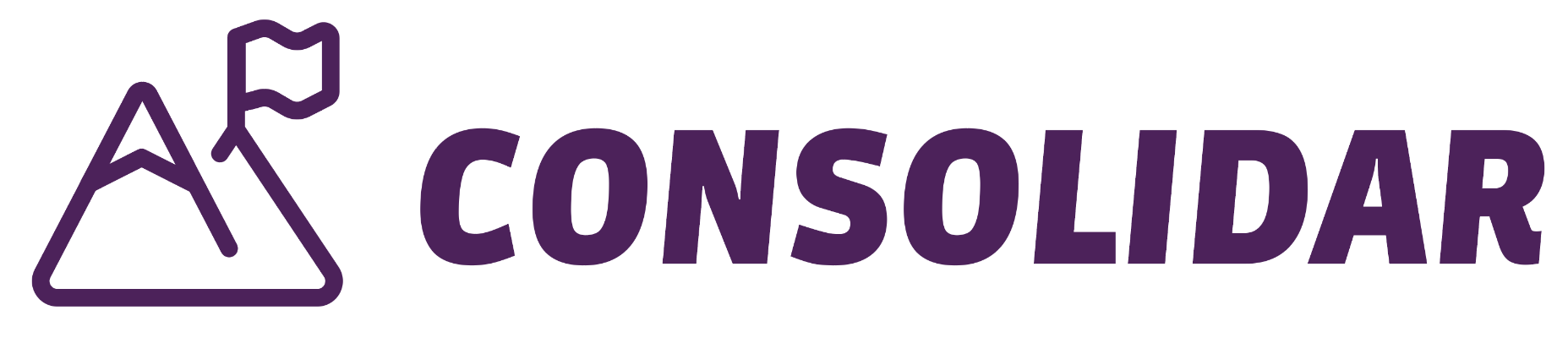 Avance de gestión
Avance Cumplimiento
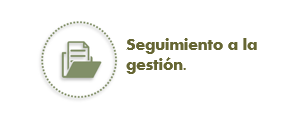 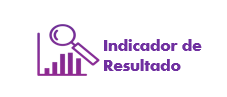 ENTREGABLE
8. Manual de políticas contables bajo el nuevo marco normativo NICSP* elaborado
0%
40,00%
9. Documentación de gestión financiera y contable actualizada para mejorar la calidad de la información financiera y contable
100%
62,50%
una APC-Colombia apasionada y efectiva
10. Implementar un mecanismo de seguimiento financiero  orientado a optimizar la ejecución presupuestal de la Agencia
57,36%
57,36%
11. Sistema de Gestión de Seguridad y Salud en el Trabajo implementado
55,50%
50%
12. Sistema de Administración Integral del Talento Humano implementado
50%
61,61%
13. Plan Institucional de Capacitación que maximiza la idoneidad de por lo menos el 70% de la población objetivo es formulado e implementado
33,72%
66,80%
14. Plan de estímulos e incentivos (PEI) 2017 formulado e implementado para fortalecer el sentido de pertenencia
0%
50,00%
* NICSP: Normas Internacionales de Contabilidad para el Sector Público